R S V P
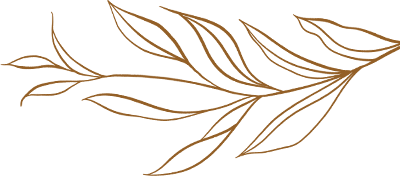 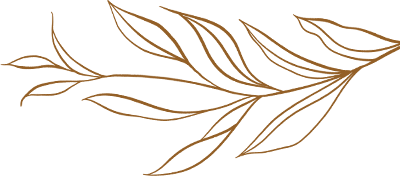 K I N D L Y  R E P L Y  B Y  T H E  1 0 . 0 6
N A M E
A C C E P T S  W I T H  P L E A S U R E
D E C L I N E S  W I T H  R E G R E T